ข่าวประชาสัมพันธ์ กลุ่มนโยบายและแผนสำนักงานเขตพื้นที่การศึกษาประถมศึกษาพะเยา เขต 1
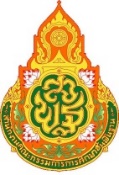 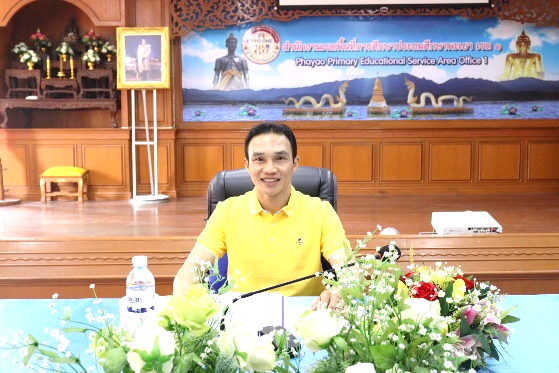 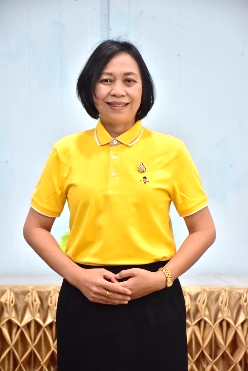 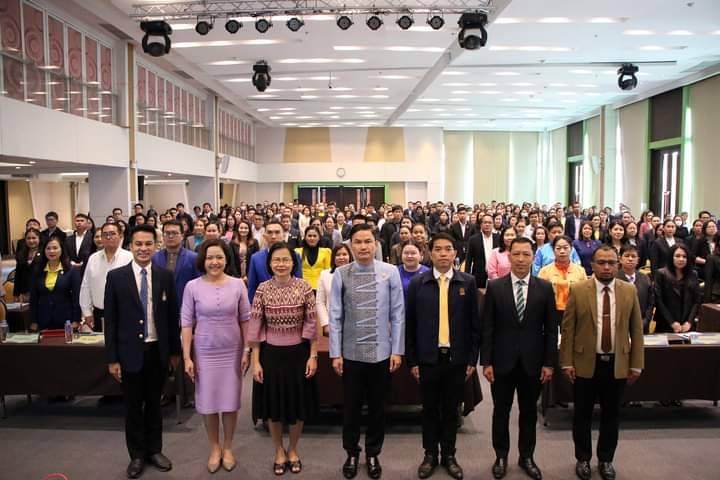 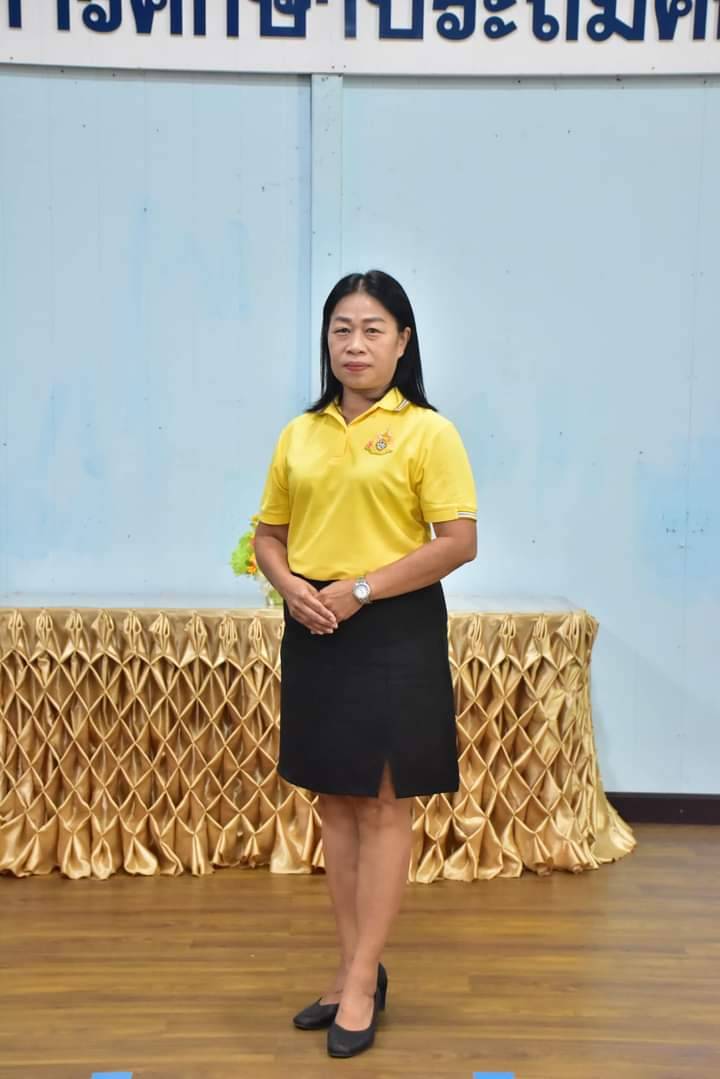 ดร.ธงชัย คำปวงผอ.สพป.พะเยา เขต 1
ดร.ฐิตพัฒน์  สตางค์จันทร์รอง ผอ.สพป.พะเยา เขต 1
นางรุ่งอรุณ  เพ็ชรฎาผอ.กลุ่มนโยบายและแผน
การประชุมเชิงปฏิบัติการผู้รับผิดชอบโครงการโรงเรียนคุณภาพตามนโยบาย  “1 อำเภอ 1 โรงเรียนคุณภาพ”
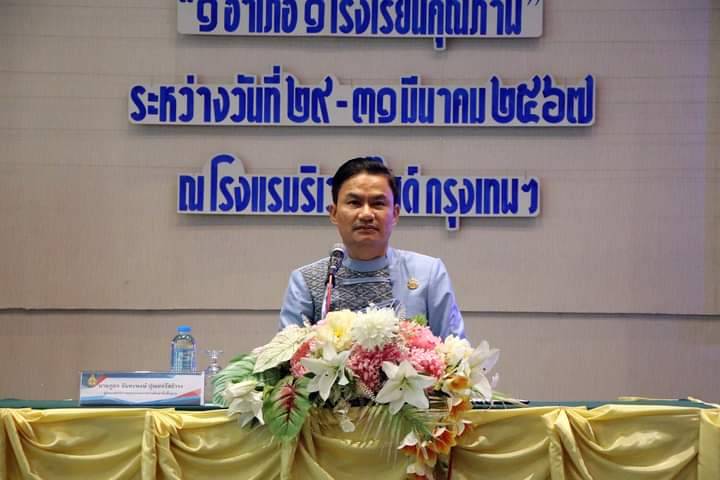 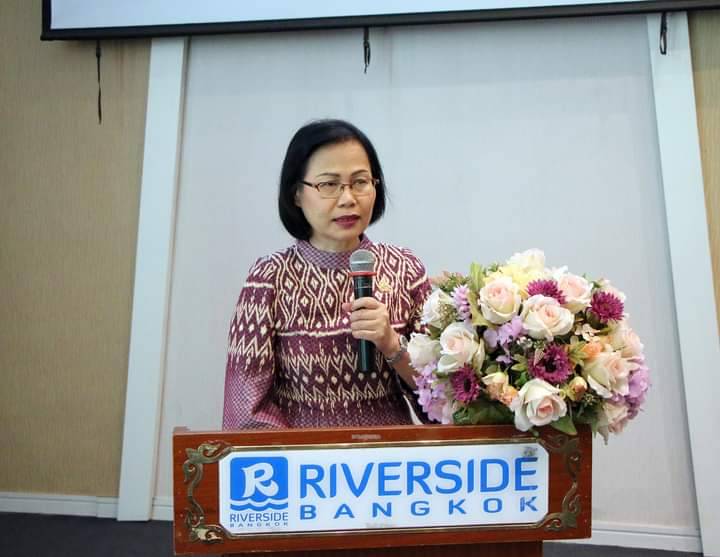 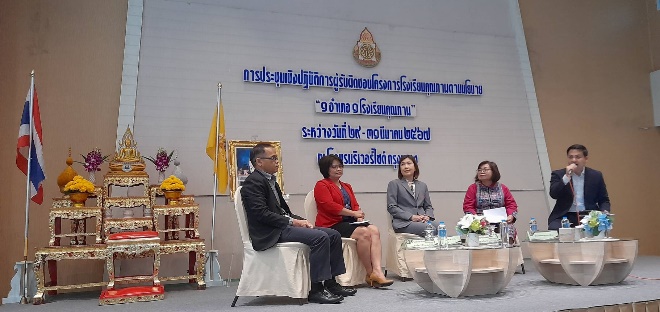 วันที่ 29 - 31 มีนาคม ๒๕๖๗  ดร.ธงชัย  คำปวง  ผอ.สพป.พะเยา เขต ๑ 
มอบหมายให้ นางรุ่งอรุณ  เพ็ชรฎา ผู้อำนวยการกลุ่มนโยบายและแผนเข้าร่วมการประชุมเชิงปฏิบัติการผู้รับผิดชอบโครงการโรงเรียนคุณภาพตามนโยบาย 
“1 อำเภอ 1 โรงเรียนคุณภาพ” ณ โรงแรมริเวอร์ไซต์ กรุงเทพฯ
โดยมี นายภูธร จันทะหงษ์ ปุญยจรัสธำรง ผู้ช่วยเลขาธิการ กพฐ. เป็นประธานการประชุมฯ
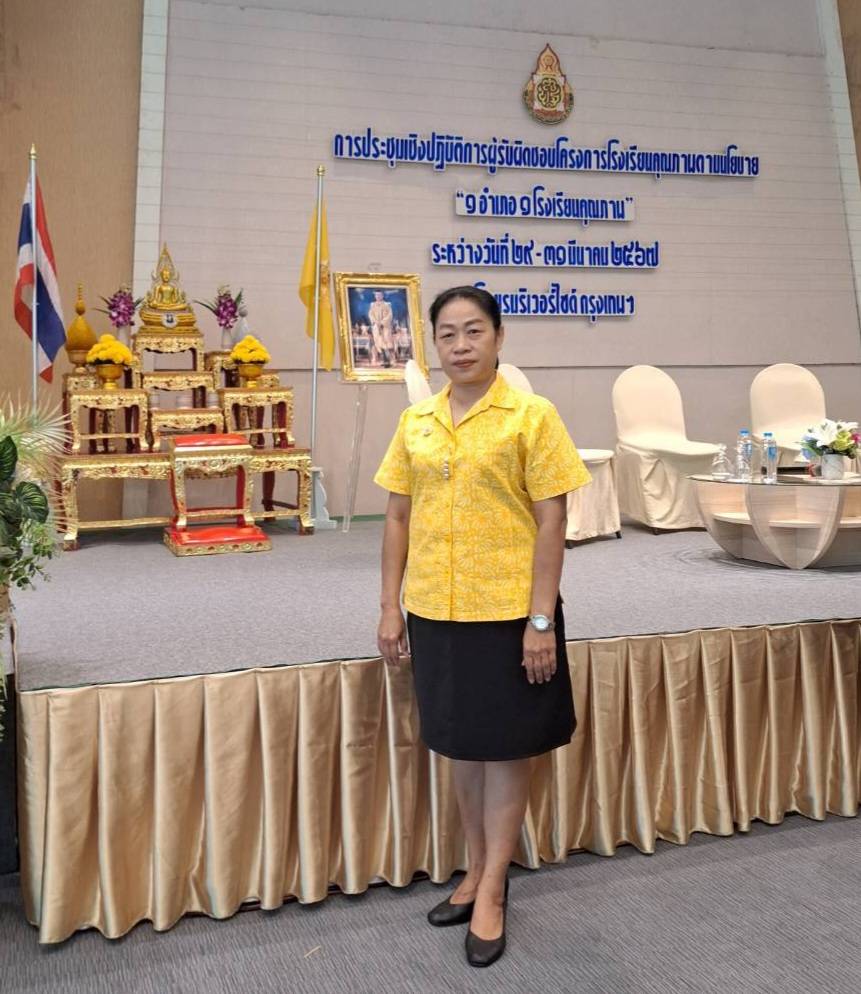 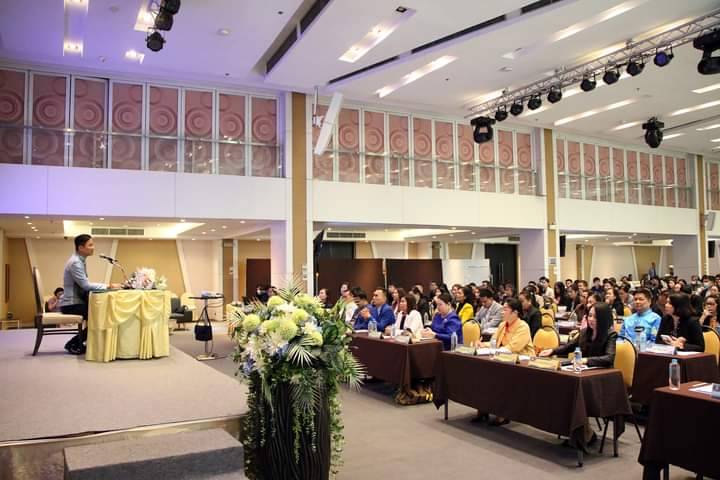 กลุ่มนโยบายและแผน  สำนักงานเขตพื้นที่การศึกษาประถมศึกษาพะเยา เขต  1
เลขที่ 589 ถ.สนามกีฬา ต.บ้านต๋อม อ.เมืองพะเยา จ.พะเยา 56000 โทร. 0-5488-7196 ต่อ 27